DSS IT Capital Investment Briefing
March 13, 2013
1
Contents / Agenda
ConneCT (Modernization of Client Service Delivery) and Health Insurance Exchange/Integrated Eligibility Project (CT HIX/IEP)

Health Information Exchange / Health Information Technology (HIE/HIT)

Shared Analytics and Business Intelligence
2
1/3 – ConneCT and 
Health Insurance Exchange/ Integrated Eligibility Project (CT HIX/IEP)
3
ConneCT Project
Project Overview

Purpose: The DSS ConneCT project will modernize the agency’s existing infrastructure with the implementation of a Modernization of Client Service Delivery (MCSD) solution utilizing three (3) specific technologies: Internet-based Client Access and Web Services, Document Scanning and Work Flow Management, and Interactive Voice Response (IVR) and Call Center Services.  These technologies will be integrated with our existing eligibility legacy system known as EMS. These functionalities will increase the efficiency and effectiveness in how DSS serves its customers. 

Status of Project: As of December 31, 2012, two of the project's seven releases have been built and fully tested.  These two releases feature Client Accounts and Pre-Screening functionality.  In addition to Client Accounts and Pre-Screening, the state has completed the installation and configuration of approximately 95% of the new ConneCT Solution Platform.

Project Timeline: 07/01/11 - 08/13/13
4
Health Insurance Exchange & Integrated Eligibility System Project (HIX / IEP)
Project Overview

Purpose: The Department of Social Services Integrated Eligibility System project will replace the Department’s existing 24 year old Eligibility Management System (EMS). The integrated eligibility platform, once designed, developed and implemented, will provide a seamless eligibility and enrollment process for Medicaid, CHIP and the CTHIX, and will ultimately be used to determine eligibility for other social service programs (e.g., SNAP, TFA).  Specifically, the planned integrated eligibility function will initially address federal requirements for eligibility determinations for advance premium tax credits and reduced cost sharing through the Exchange, MAGI-based eligibility for Medicaid, complete individual responsibility exemption determinations, and coordinate enrollment. 


Anticipated Project Timeline: 02/1/12 - 12/31/15
5
Achieving Incremental “Wins” for DSS and Connecticut
Reach & Impact:
Enables cross-agency collaboration and the ability to serve the “whole client”.
Integrated Eligibility
(Cross-Agency)
Tier 4
Reach & Impact:
Increased automation to improve service delivery to all DSS clients.
Reach & Impact:
New population of clients who purchase/receive medical insurance.
New quasi-public agency.
Integrated Eligibility
(DSS)
Tier 2 and 3
Reach and Impact
Reach & Impact:
New channels for DSS clients to get information.
New technology tools for DSS workers.
Tier 1
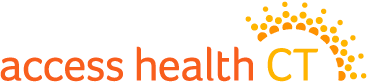 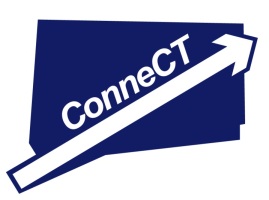 Time
These projects build on each successful milestone to increase reach and impact.
6
Objectives - ConneCT
Improve Client Access
Anywhere/anytime access via web services.
Achieve Better Quality Outcomes
Makes processes faster and more efficient by reducing “back and forth” and generation of paper.
Enhance Customer Service
Empowers workers with tools to help clients.
Increases the number of workers who can help a client.
Reduce Costs
Reduces the need for paper (and associated storage costs).
More efficient retrieval of documents.
Provide a Technological Framework for the Future
Integrated technologies support the business and allow for expansion.
Through ConneCT we are using technology to generate positive business impact.
7
Building a Technological Framework for Future - ConneCT
Extensible technical products support DSS now and in the future.
8
Release Update - ConneCT
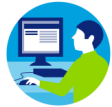 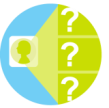 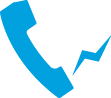 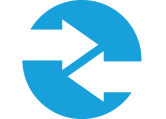 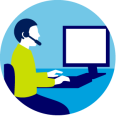 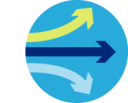 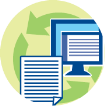 9
Tier 1 Update and Timeline – CT HIX
June 2013: Enables the Loading of Plan Data
October 2013: Allows Clients to Browse, Apply, Shop and Enroll
Provides Additional Functionality to Enhance the Exchange
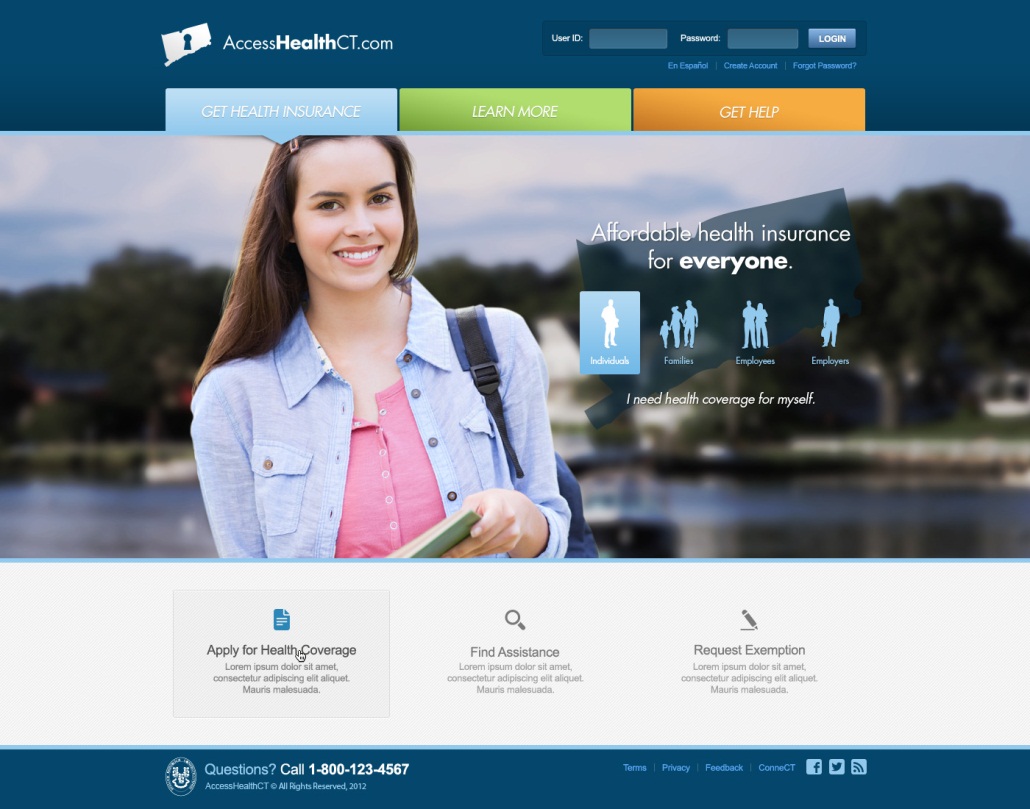 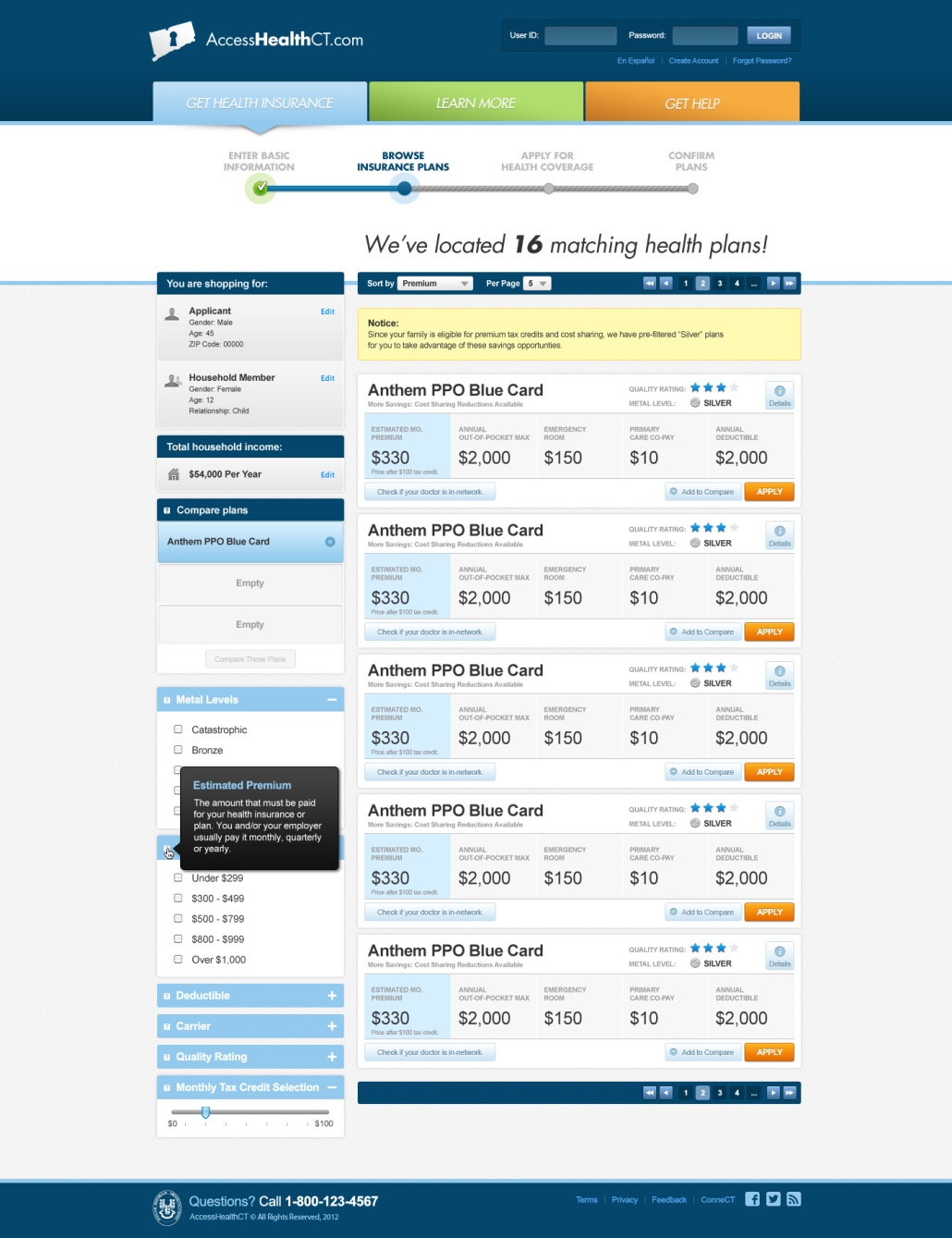 10
Platform Capabilities for Tiers 2, 3 and 4 - IEP
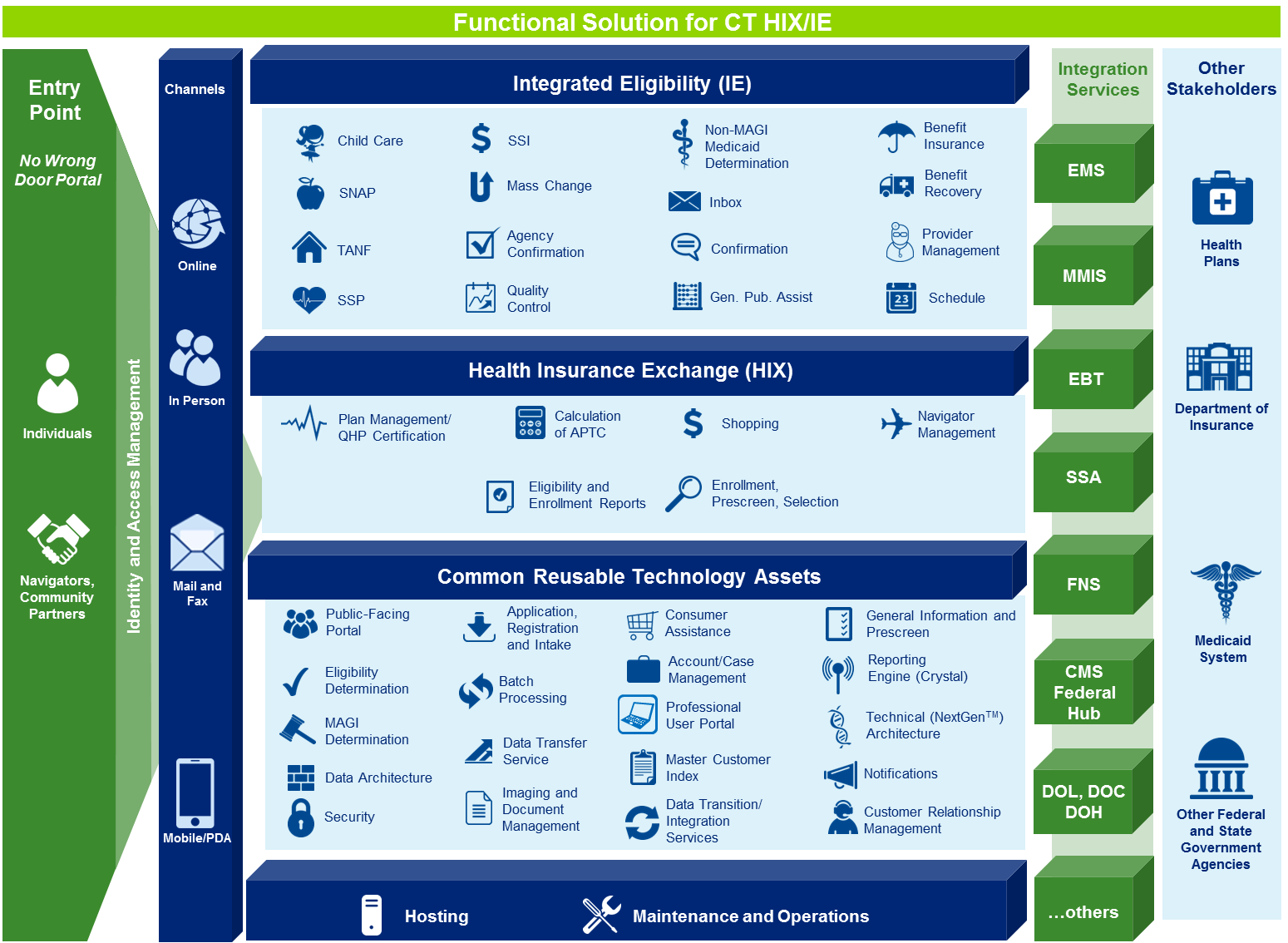 11
Financial Estimates (SFY 13 – SFY 14) - ConneCT
12
Actual & Projected Expenditures – ConneCT
$7.0 m expended in prior years
$21.4 m SFY 2013 & 2014 costs

$28.4 m total project cost
13
Projected Expenditures (SFY 13 – SFY 14) - ConneCT
14
Financial Estimates (SFY 13 – SFY 16) – CT HIX/IEP
15
Projected Expenditures (SFY 13 – SFY 16) – CT HIX/IEP
16
2/ 3 – Health Information Exchange and Health Information Technology 
(HIE/ HIT)
17
Health Information Exchange / Health Information Technology (HIE / HIT)
Project Overview

Purpose: This project comprises a multi-faceted development of improvements to Health Information Technology capabilities within Connecticut.  The project will improve the ability of Medicaid health care providers to share health care information to improve care coordination.  Additionally, patients will be able to share data with providers as needed.   The improved data sharing mechanisms established via this project will improve the efficiency and efficacy of patients’ health care.



Anticipated Project Timeline: 07/1/2012 - 06/30/15*

(*included in this package are projected expenditures through the end of SFY 2015.  The HIT part of the project will be on-going until the federal EHR incentive program ends in 2021.  HIE build support should end with the above date.)
18
Health Information Exchange and Information Technology – HIE/HIT
With enhancement of Connecticut’s Health Information Exchange and Information Technology (HIE/HIT) capabilities, DSS aims to:
improve the Medicaid population’s access to high quality, safe, affordable and efficient healthcare;  
increase patients’ active engagement in their own health care
support active care coordination among care providers, patients, and families;
promote evidence-based medicine, public health programs, outcome monitoring, and research to improve treatment quality;  
ensure the reliable, private, secure interoperable storage and sharing of healthcare data within Connecticut and between other states.
19
Health Information Exchange (HIE) – Business goals and benefits
20
[Speaker Notes: What problem of the universe are we trying to solve?]
HIT - Business goals/benefits of HIT development
21
HIT - Business goals/benefits of HIT development (cont)
22
Financial Estimates (SFY 13 – SFY 15) – HIE/HIT
23
Projected Expenditures (SFY 13 – SFY 15) – HIE/HIT
24
3/3 – Shared Analytics and Business Intelligence (SA/BI)
25
Goal – SA/BI
The overarching goal is to move to an enterprise approach for health care business intelligence that will provide the State with an integrated health care data and information infrastructure, making decision support less reactive and more predictive and proactive.
26
Target Analytical and Decision Support Capabilities – SA/BI
Establishment of data governance and standards 
Development of an integrated approach (within legal and regulatory constraints) to an Enterprise Date Warehouse / Business Intelligence (EDW/BI) infrastructure and data analytics
Strong reporting and BI capabilities for participating organizations and collaborations
Initial focus – DSS, private sector partners and UConn
27
[Speaker Notes: What problem of the universe are we trying to solve?]
Target Analytical and Decision Support Capabilities – SA/BI
Provision of a robust BI capacity across the continuum of health care in the State: 
Real-time interactive access, queries, manipulation, analysis and modeling of data and information
Greater support to anticipate, support and validate key decisions and activities at both the agency / program level and across the continuum of health care programs and services
Predictive and “What If” analytic capabilities 
Addressing the key question “…we don’t know what we don’t know…”
28
[Speaker Notes: What problem of the universe are we trying to solve?]
Target Analytical and Decision Support Capabilities – SA/BI
Enterprise data analytical capabilities that can support the protection and promotion of health and well-being at both the population and client level, across the State’s health care systems
Compliance with national HIT interoperability standards to strengthen public/academic/private partnerships to improve quality and produce better outcomes more efficiently
Compliance with Medicaid information technology architectural standards (MITA)
29
[Speaker Notes: What problem of the universe are we trying to solve?]
Shared Analytics and Business Intelligence Framework
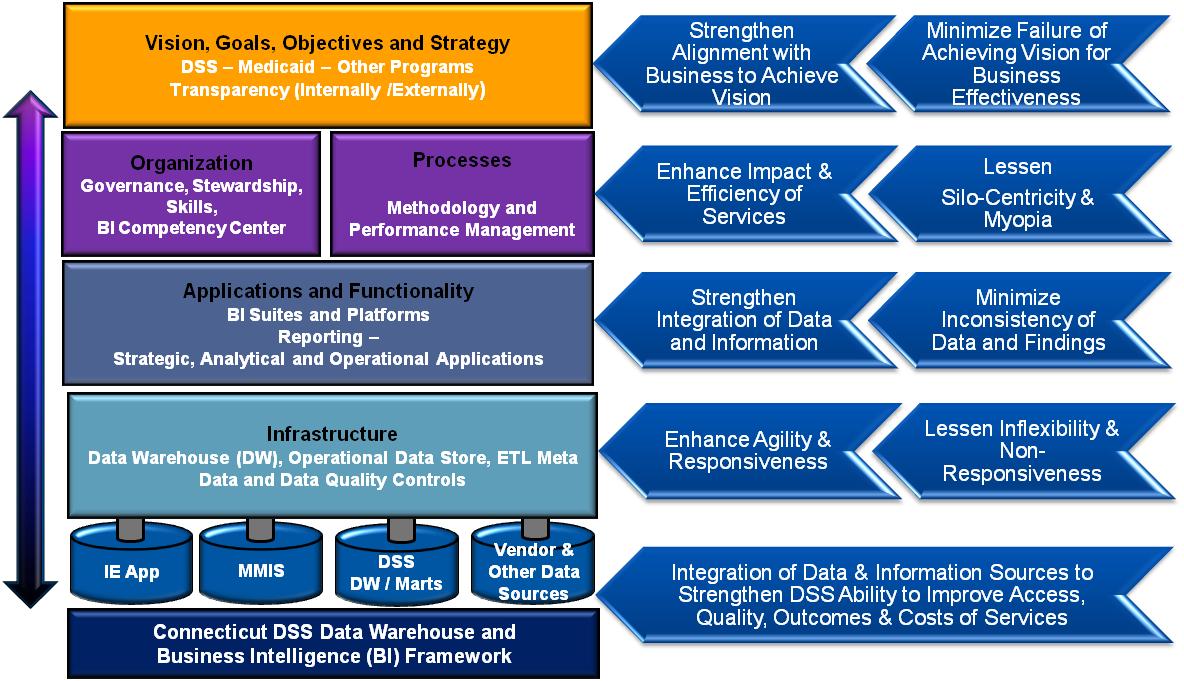 30
Financial Estimates (SFY 13 – SFY15) – SA/BI
Anticipated Project Timeline:02/01/2013 - 06/30/2015
31
Projected Expenditures (SFY 13 – SFY 15) – SA/BI
32
Questions?
33